Hard Knock Life
It’s the Hard knock life
It’s the hard knock life for us! It’s the hard knock life for us!
‘stead of treated, (we) get tricked! ‘stead of kisses, (we) get kicked!
	It’s the hard knock life!

Got no folks to speak of, so, it’s the hard knock row we hoe!
Cotton blankets, X X ‘stead of wool; empty bellies, X X ‘stead of full!
	It’s the hard knock life!
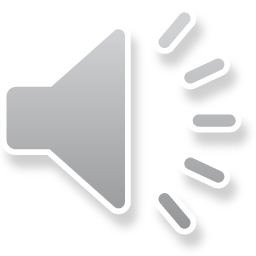 It’s the Hard knock life
Small groups:
Don’t it feel like the wind is always howlin’?
Don’t it seem like there’s never any light?
Once a day, don’t you wanna throw the towel in?
It’s easier than putting’ up a fight.
ALL Orphans:
No one’s there when your dreams at night get creepy!
No one cares if you grow or if you shrink!
No one dries when your eyes get wet an’ weepy!
From the cryin’, you would think this plac’d sink! 
ALL: Ohhhhh!!!!
It’s the Hard knock life
Empty belly life!  Rotten smelly life!
Full of sorrow life!  No tomorrow life!

Solo?:Santa Claus, we never see.
“Santa Claus” what’s that? Who’s he?
ORPHANS: No one cares for you a smidge 
				when you’re in an orphanage!

ALL: It’s the hard-knock life, it’s the hard-knock life,
		It’s….the…hard….knock…life-------!